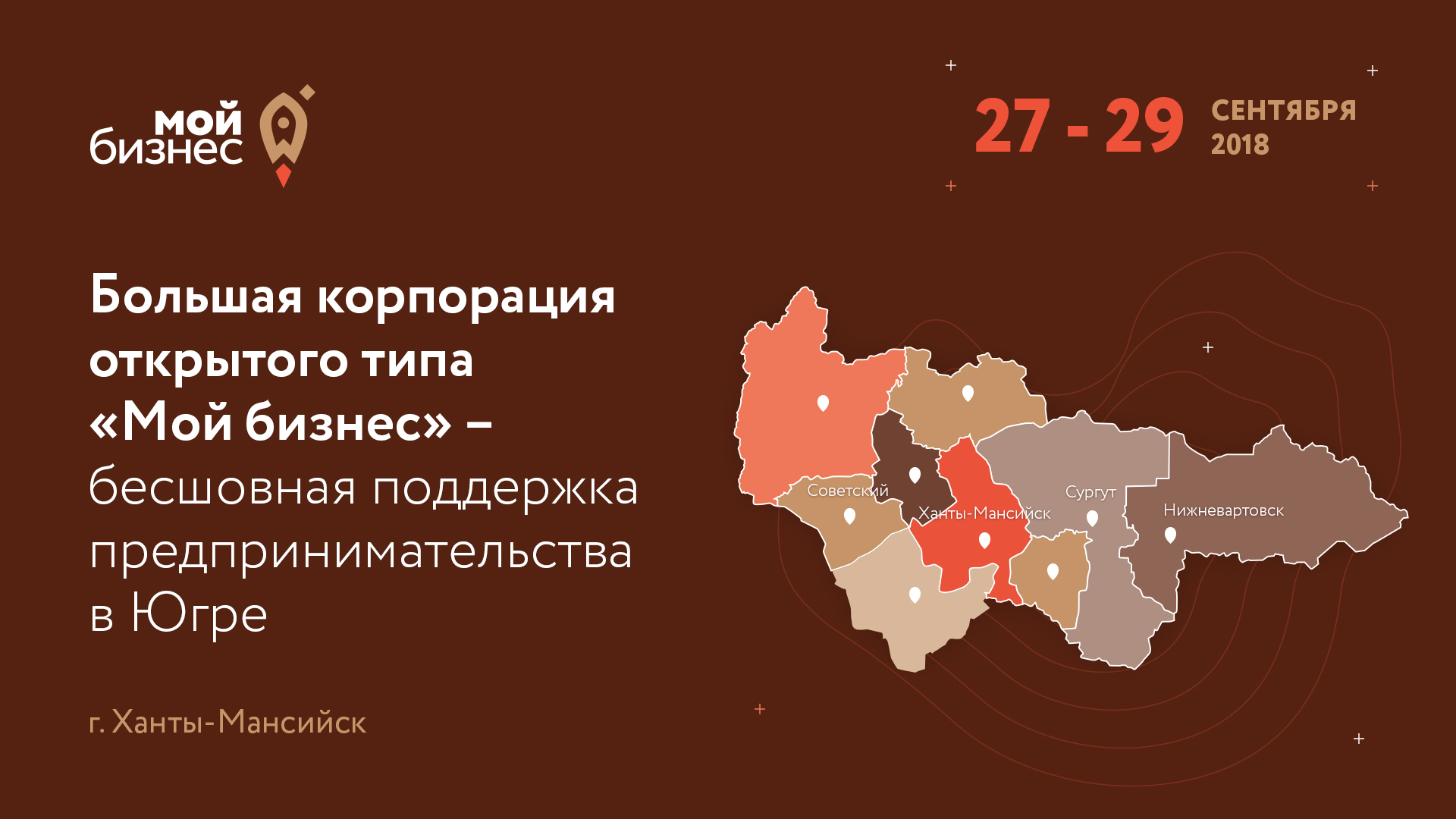 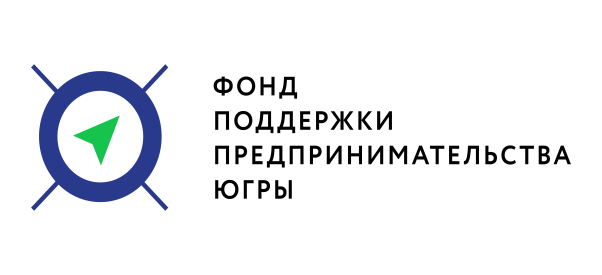 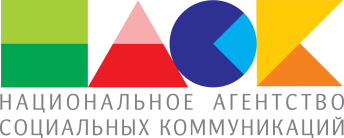 Группа №4.11
«Инновационные технологии Югры»
Команда:
Миссия группы
Внедрение инноваций и успешная деятельность сети технопарков и промпарков для повышения благосостояния и качества жизни населения Югры и развития экономики региона
Ключевые контрагенты
Образ будущего 2024:
В Югре существует сеть парков (технопарки, промпарки) разных организационных-правовых форм, которые успешно функционируют на основе автоматизации всех процессов и инновационной системы управления. Идет последовательная работа по реализации проекта резидентами от научно инновационной стадии (с натурными испытаниями) до успешного выхода на производство. В парках применяется подход проектного сопровождения с возможностью адресного финансирования и в зависимости KPI от успешности проекта. Запуск инновационных проектов (стартапов) в парках осуществляется с применением инновационного менеджмента. Повышение компетенции руководителей предприятий и менеджмента парка методом инновационного управления усиливает проектное сопровождение резидентов. На территории парка успешно функционирует центр молодежи, который является симулятором реализации проектов парка (на примере успешных резидентов). Парки Югры и их резиденты имеют положительную динамику в прибыли.
Образ будущего 2024:
Проведение ежегодных конкурсов «Золотая инновация», «Лидер инновационного развития», «Молодой изобретатель Югры» формируют инновационное мышление югорчан. 
	Единая информационная платформа МСП предоставляет полную информацию о деятельности управляющих компаний парков и их резидентов, о конкурсах «Золотая инновация», «Лидер инновационного развития», «Молодой изобретатель Югры». 
	Реализация инновационных проектов технопарков и промпарков привела к появлению новых отраслей экономики автономного округа и позитивно отражается на росте благосостояния жителей Югры.
Образ будущего 2024:
Налажено взаимодействие парков с венчурными фондами и другими финансовыми институтами.
	В образовательных учреждениях (школах) реализуются дополнительные программы научно-технического творчества. В ВУЗах реализуются программы инновационного менеджмента. В технопарках реализуются образовательные программы повышения производительности труда. 
	Создана единая система «Школа - ВУЗ – инновационная инфраструктура – бизнес». ВУЗы и технопарки являются соавторами инновационных разработок для бизнеса.
Дорожная карта
События
2020
2018
2019
2024
Дорожная карта
2020
2018
2024
2019
Нормативно-правовые акты
Медиа
Дорожная карта
Ресурсы
2024
2022
2018
2019
2020
2024
Дорожная карта
Ресурсы
2024
2019
2020
2021-2023
Дорожная карта
Образование
2018
2020
2024
Сценарий запуска
Команда:
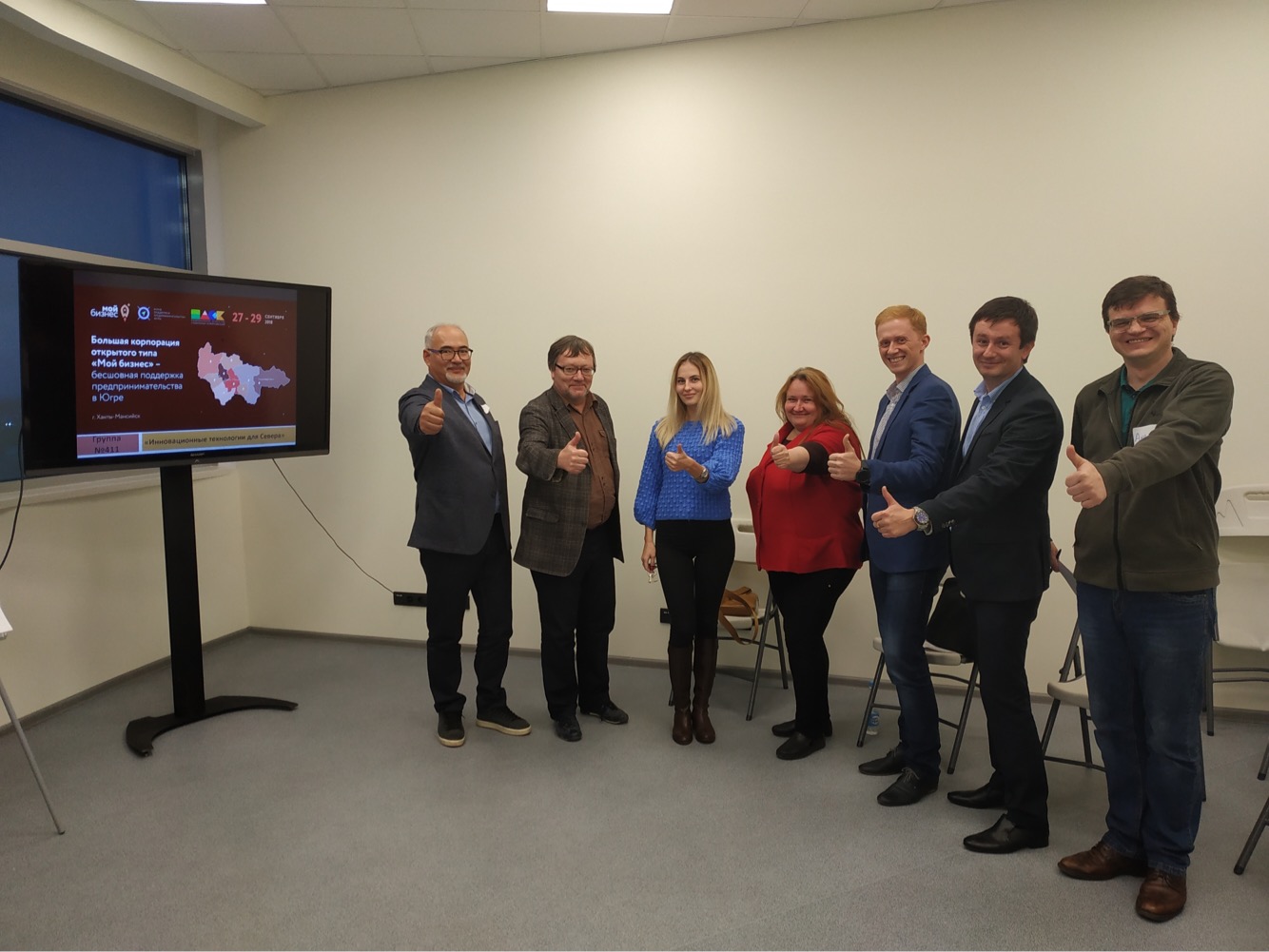